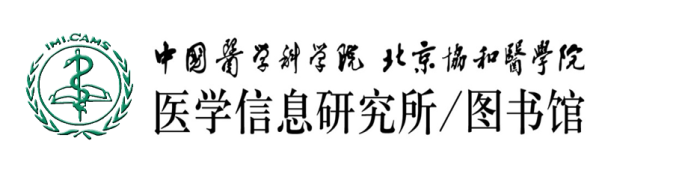 2015—2016学年第二学期医科院图书馆电子资源培训讲座
医科院图书馆数据库培训小组 
2016年3月7日
一、 读者培训意见调查结果(1)
用户针对上学期培训提出的改进意见
细化讲解文献管理软件EndNote/NoteExpress的具体知识点，在培训过程中列举一些在 使用过程中遇到的常见问题和解决方法；

Web of Science、PubMed等讲座中需多举实例、少理论讲解并增加实践操作；

增加循证医学类、实验室指南类资源的推介；
一、 读者培训意见调查结果(2)
用户培训内容需求








希望举办特定的培训内容：Embase、PubMed、Web of Science、EndNote、实验室指南类数据库、万方、JoVE实验视频期刊、Medline、ClinicalKey、BioMed Central、F1000、AccessMedicine、ScienceDirect中的重点资源(Lancet)、Cochrane Library和UpToDate等循证医学数据库、SinoMed、开放获取(Open Access, OA) 数据库、PubMed Central、Scopus、如何获得电子书、思维导图和知识管理。
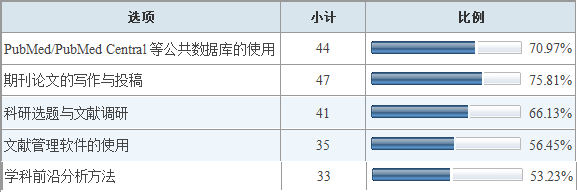 一、 读者培训意见调查结果(3)
迫切需要提供的资源与服务
授课内容结合个别科研案例，先阐明可能遇到的问题和需要获取的资料，讲座随即针对这些问题展开；
文献检索技巧课程；
Meta分析课程；
如何选刊和投稿过程指导、讲解改投修改规则；
IP范围外访问订购资源；
扩大一些数据库开通范围，如中国知网、SinoMed需全院开通；








科研开题指导课程；
增加人文社科类资源，尤其是图书；
制作图书馆资源使用手册；
高效阅读文献指导课程；
提供对数据库使用和文献管理软件的免费咨询服务；
提供获得未订购资源获取全文、以及年代较为久远文献的方法指导；
文献传递方法讲解；
文献计量学及数据分析方法课程。
一、 读者培训意见调查结果(4)
硬件条件方面需改善：
培训教室空调温度过热，影响授课环境；
教师电脑与学生电脑系统操作不能同步（极域电子教室系统）；
延长开馆时间、增加自习教室、希望开放通宵自习教室、提供中午可以小憩和供读者交流的空间；
每次讲座前标注培训容纳人数，过量参与者影响培训质量或更换较大的培训教室；
五层信息共享空间可用电脑数量较少；
五层的研习间感觉形同虚设。
二、 本学期培训安排
请访问医科院信息所/图书馆官网：http://www.imicams.ac.cn/publish/default/sgdt/content/2016031111074216467.htm
三、 培训资料共享
培训资料哪里找
QQ群“医科院图书馆培训”：193565253　
   发布培训通知、群共享上传课件、视频和相关材料
微信公众号“中国医学科学院图书馆”：lib_cams
   发布培训通知、培训知识专题讲解
医科院信息所/图书馆官网网站：www.imicams.ac.cn
   所馆动态：发布培训通知；用户培训：上传课件、视频和相关材料
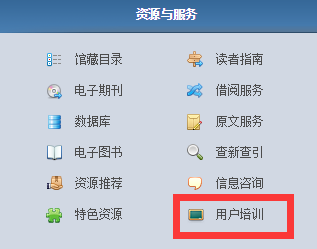 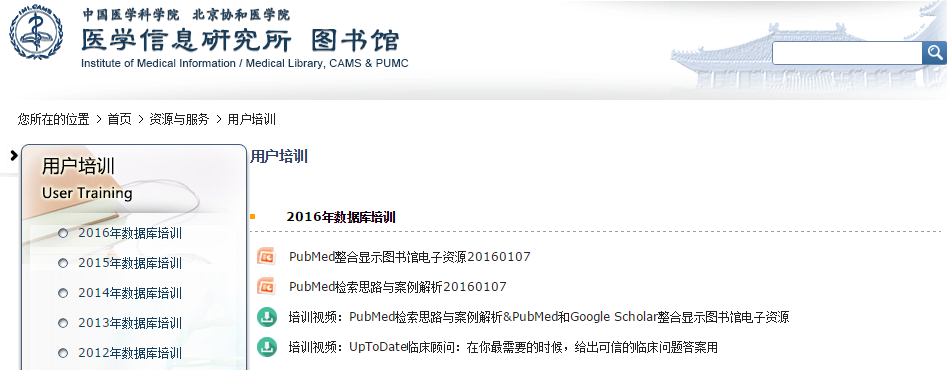 四、 期待与您的交流
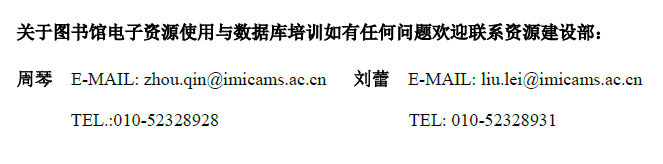 有文献管理软件方面的问题可以在群里
@张兴喆老师呦~~~
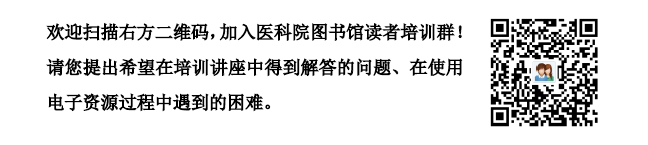 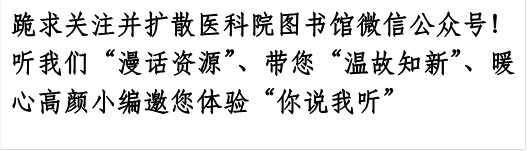 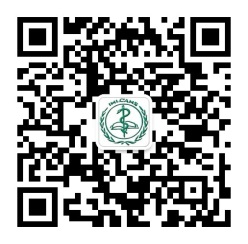 本学期新进神秘小编不定期有壕礼相送，敬请留意吼！
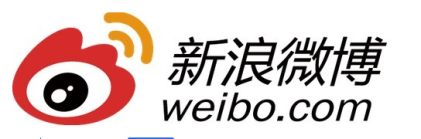 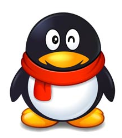 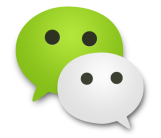 期待与您一起探索医学知识的宝库
WE ARE SOCIAL: follow us on your favorite social media sites
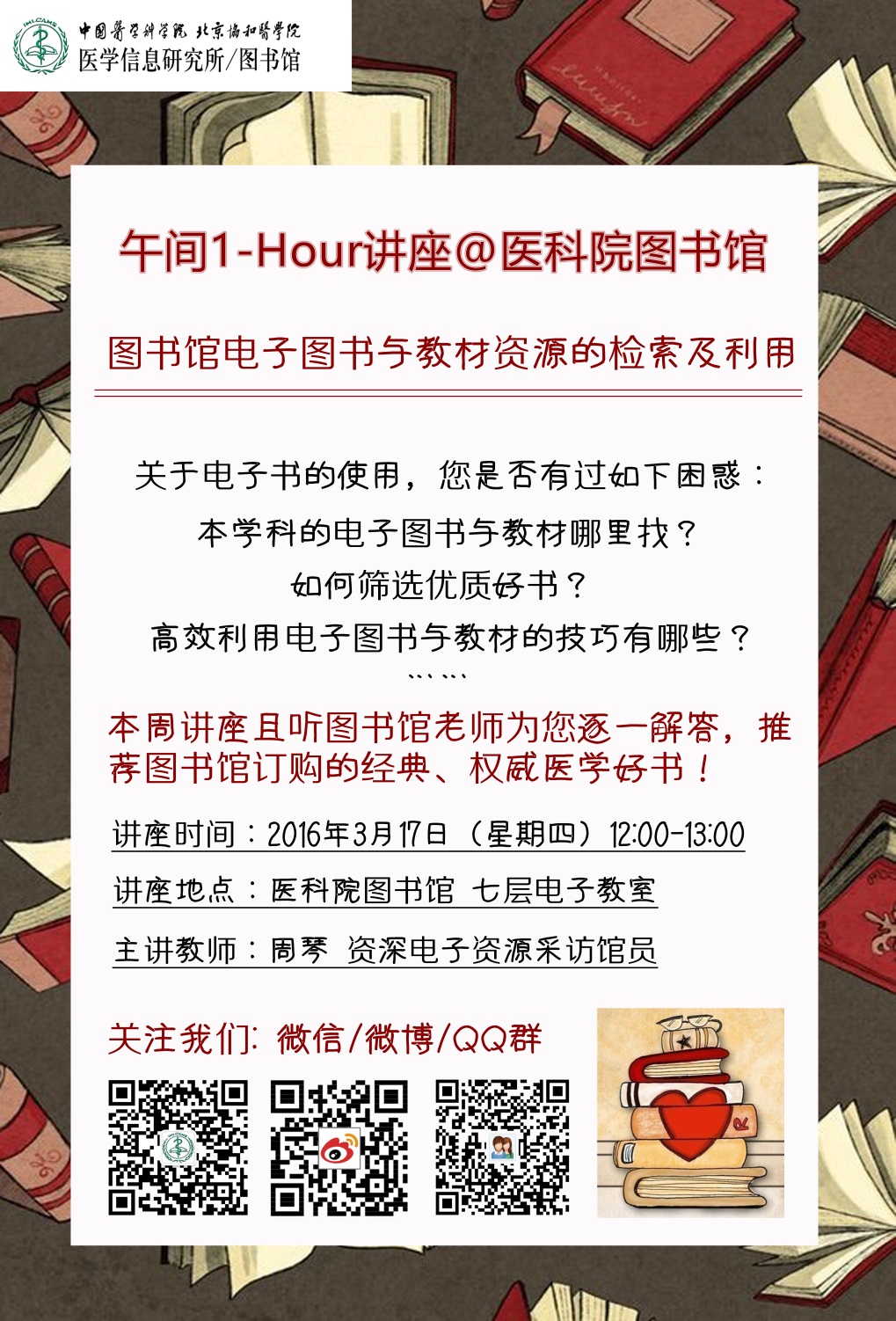 What we will be presenting today…
感谢您的帮助 & 欢迎您来参与谢谢！
医科院图书馆数据库培训小组   2016年3月